Внеурочная деятельность учащихсякак средство достижения  личностных и метапредметных результатов
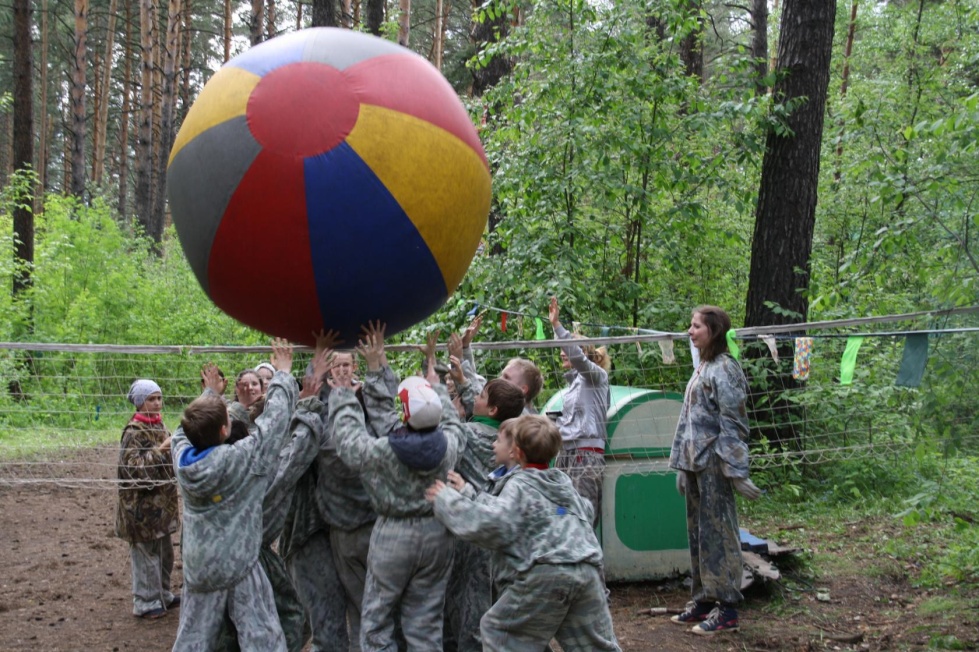 Ребенок   развивается в любое время –
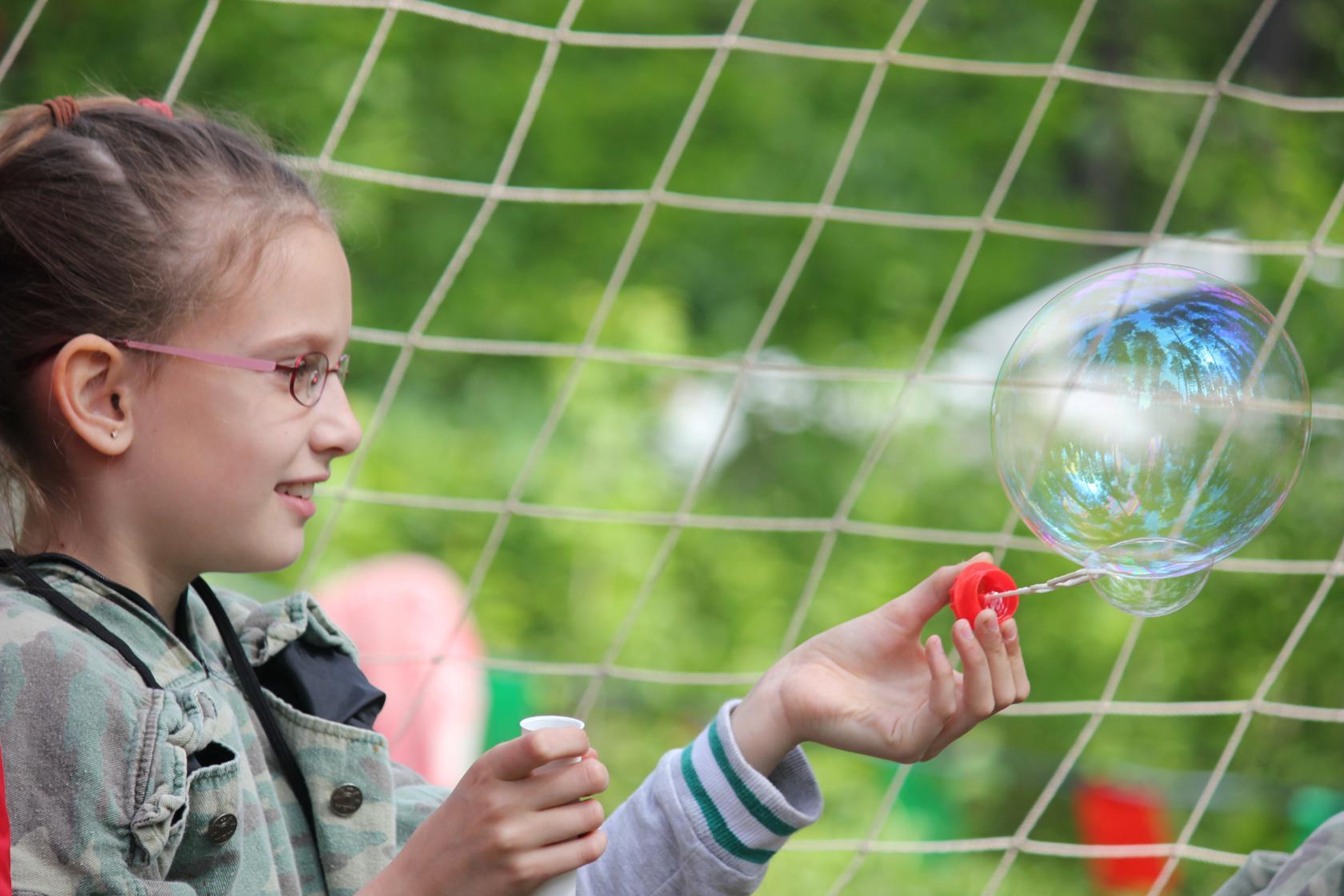 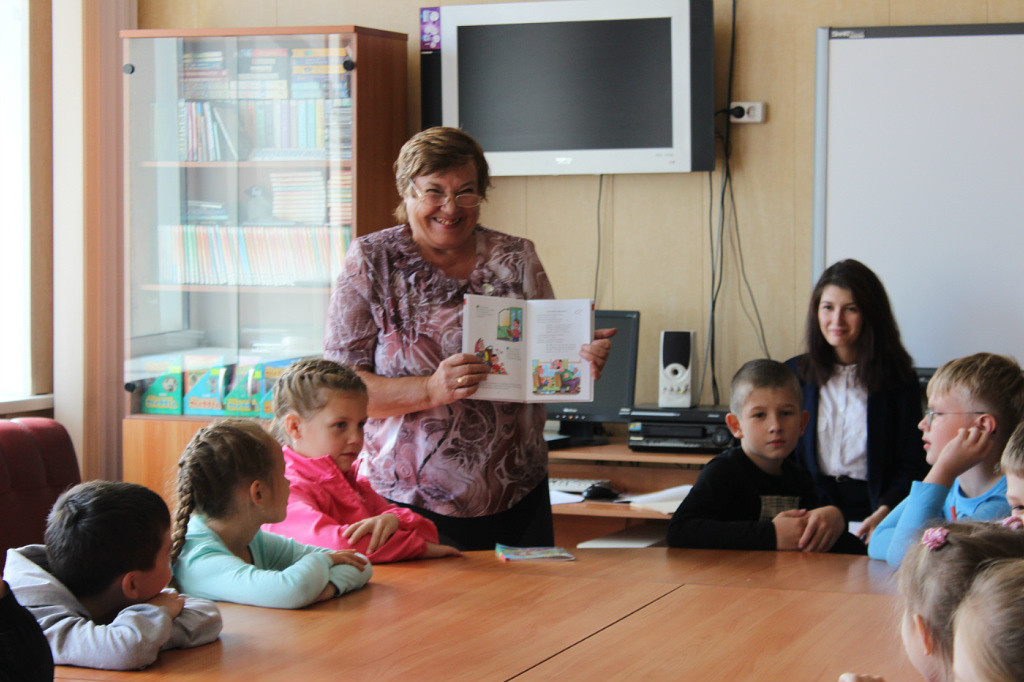 будь это игра или учеба…
Направления  развития личности:
духовно-нравственное;
 социальное;
 общеинтеллектуальное;
 общекультурное;
 спортивно- оздоровительное
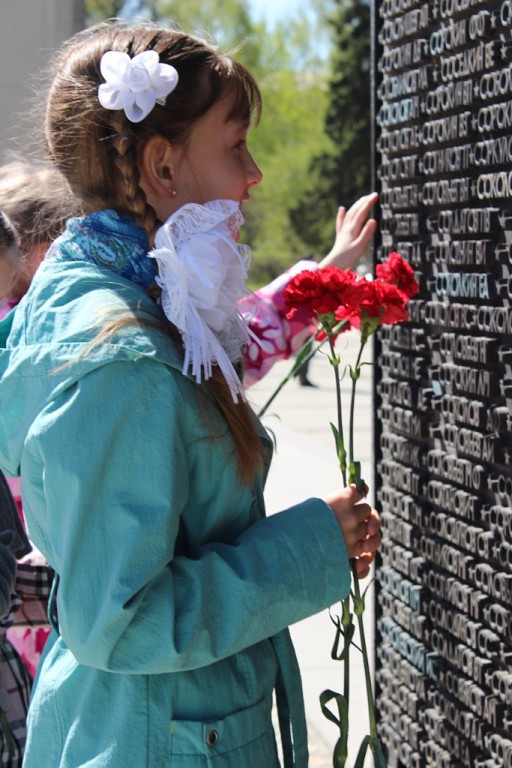 факультативов, кружков познавательной направленности, научного общества учащихся, интеллектуальных клубов, библиотечных вечеров, дидактических театров, познавательных экскурсий, олимпиад викторин и т.п.
факультативов, кружков познавательной направленности, научного общества учащихся, интеллектуальных клубов, библиотечных вечеров, дидактических театров, познавательных экскурсий, олимпиад викторин и т.п.
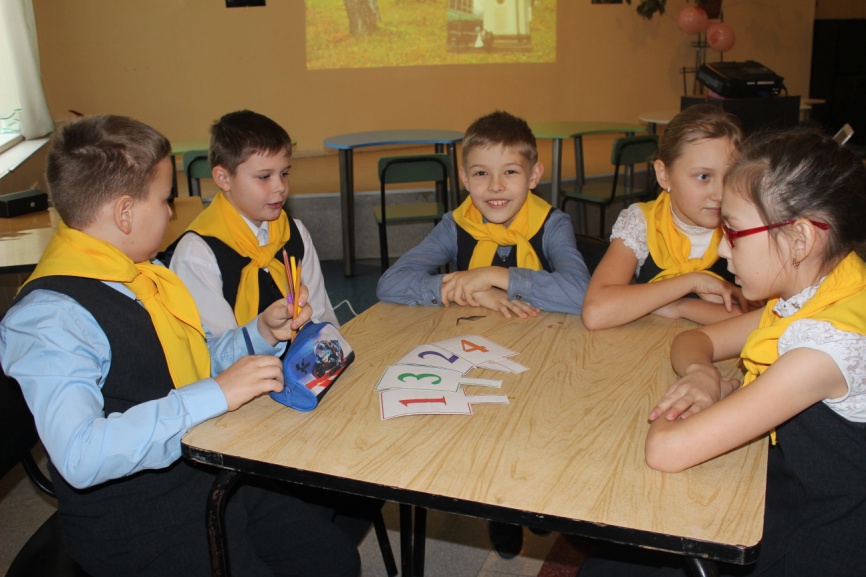 факультативы
кружки познавательной направленности
научные общества учащихся
интеллектуальные клубы 
библиотечные вечера
познавательные экскурсии
олимпиады
викторины
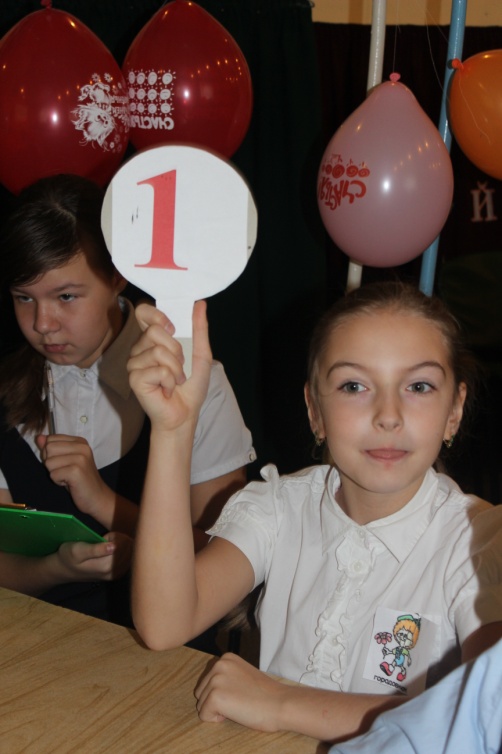 Наши математики:
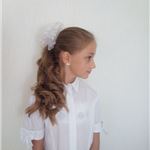 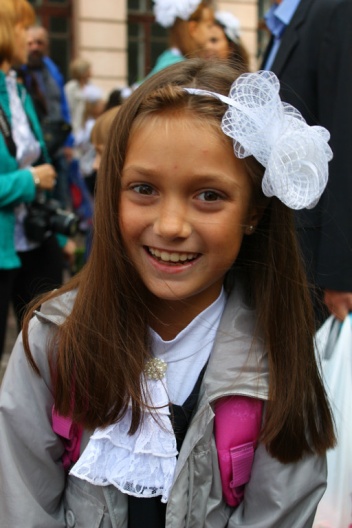 Ушатов Владислав
4А
Груздева Ульяна
4Д
Красакова Виктория
4А
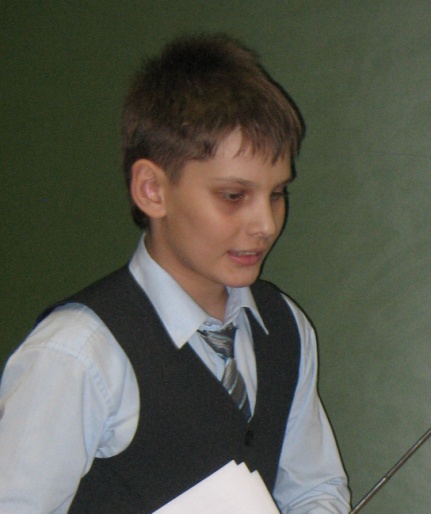 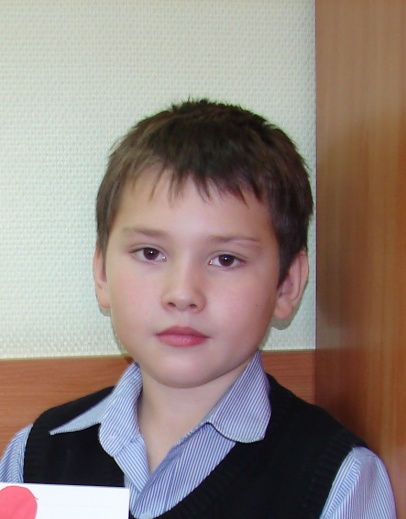 Стыврин Павел
4Б
Москвин Матвей
4В
Кукольный театр - очень сложный вид театрального искусства
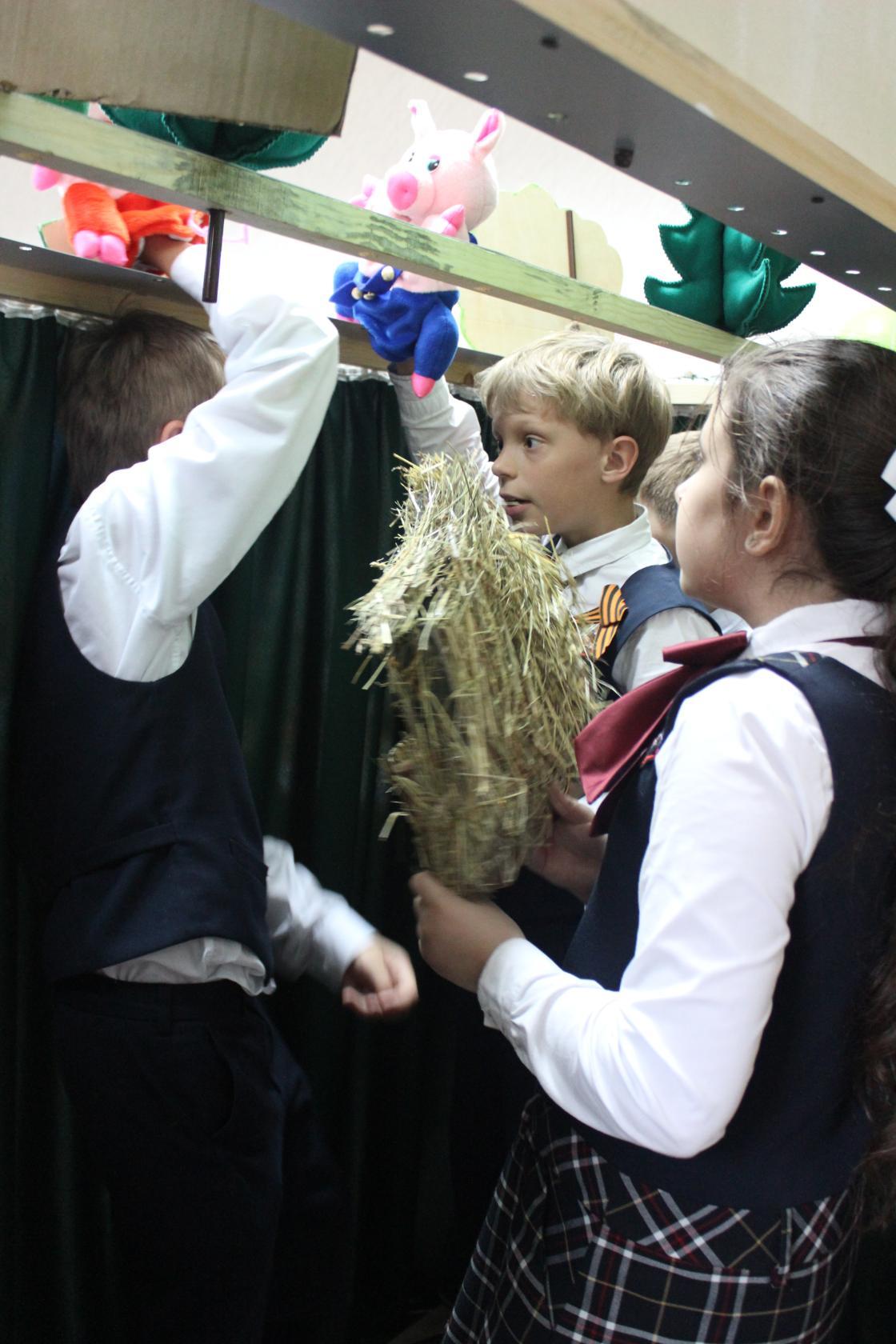 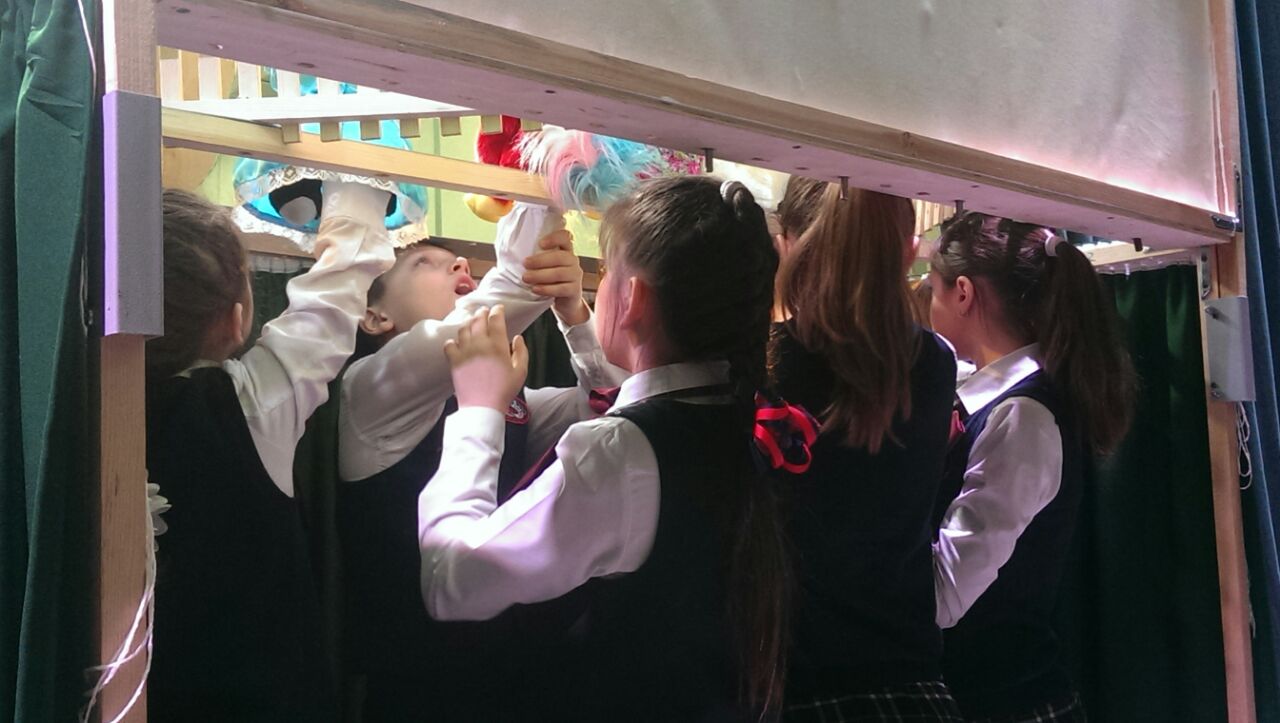 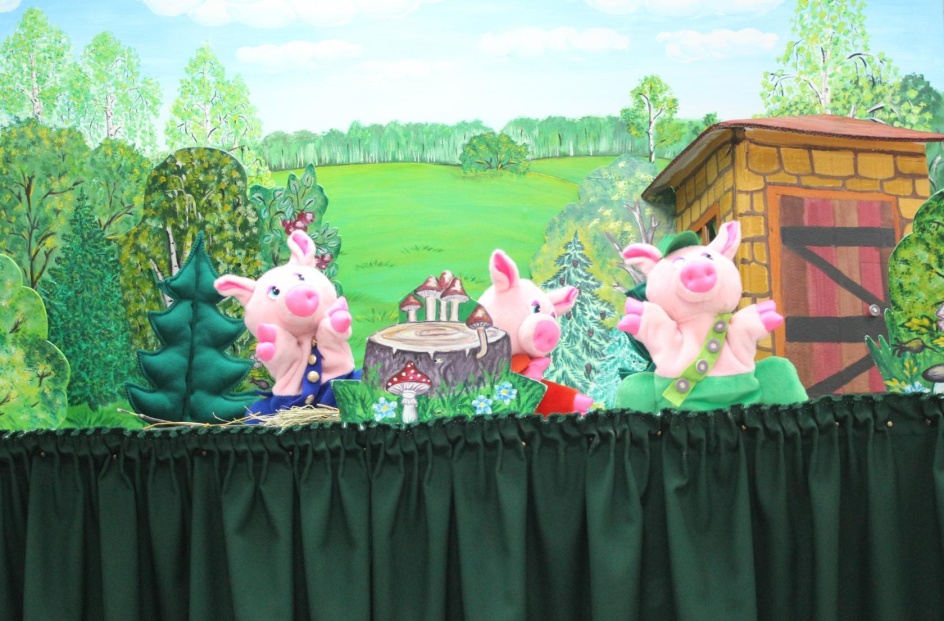 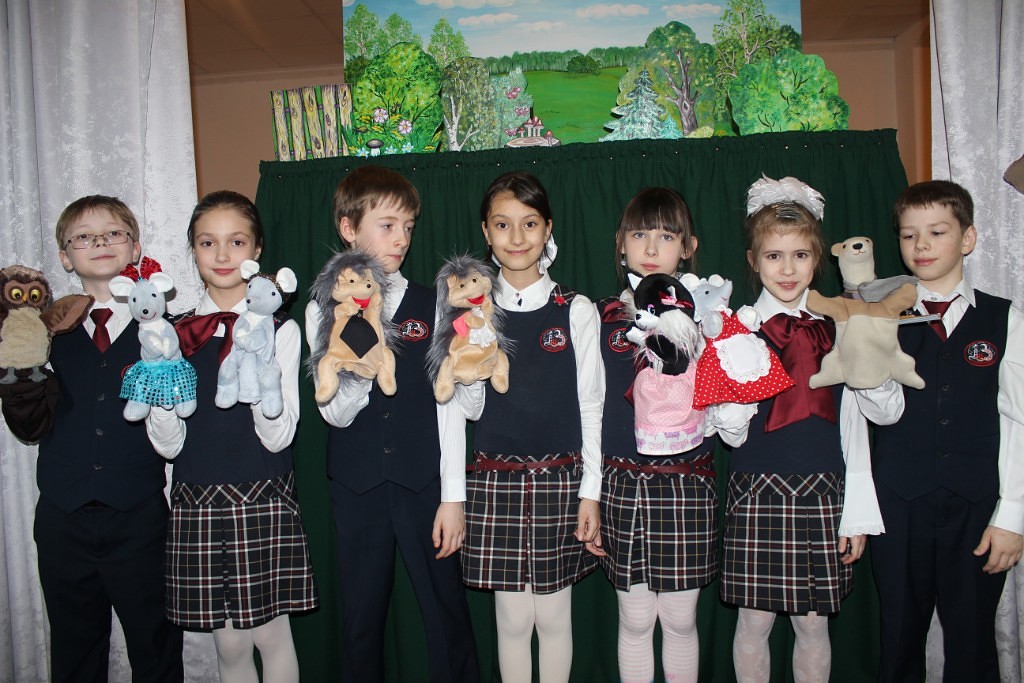 «Три поросёнка»
«Сказка о маленьком мышонке»
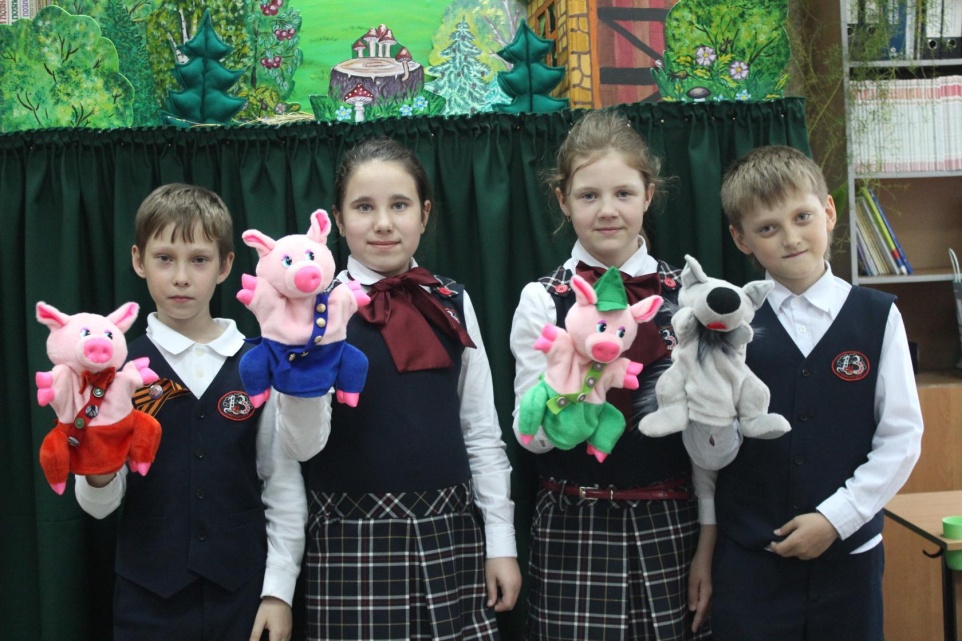 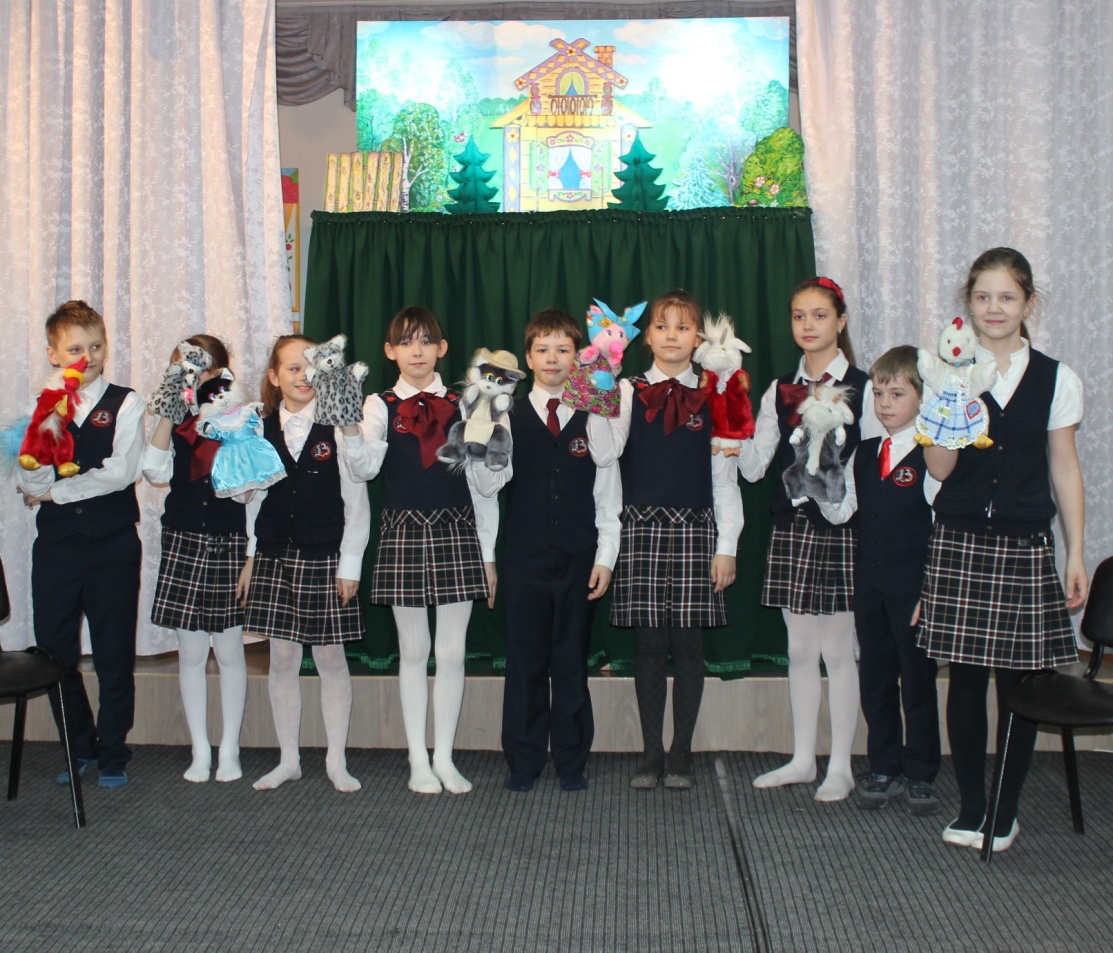 «Кошкин дом»
Мы  изучаем родной город
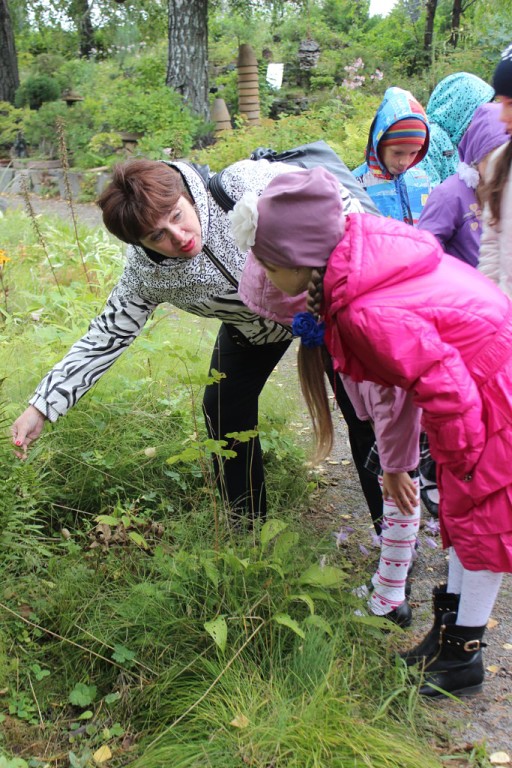 Станция юных натуралистов
Ботанический сад
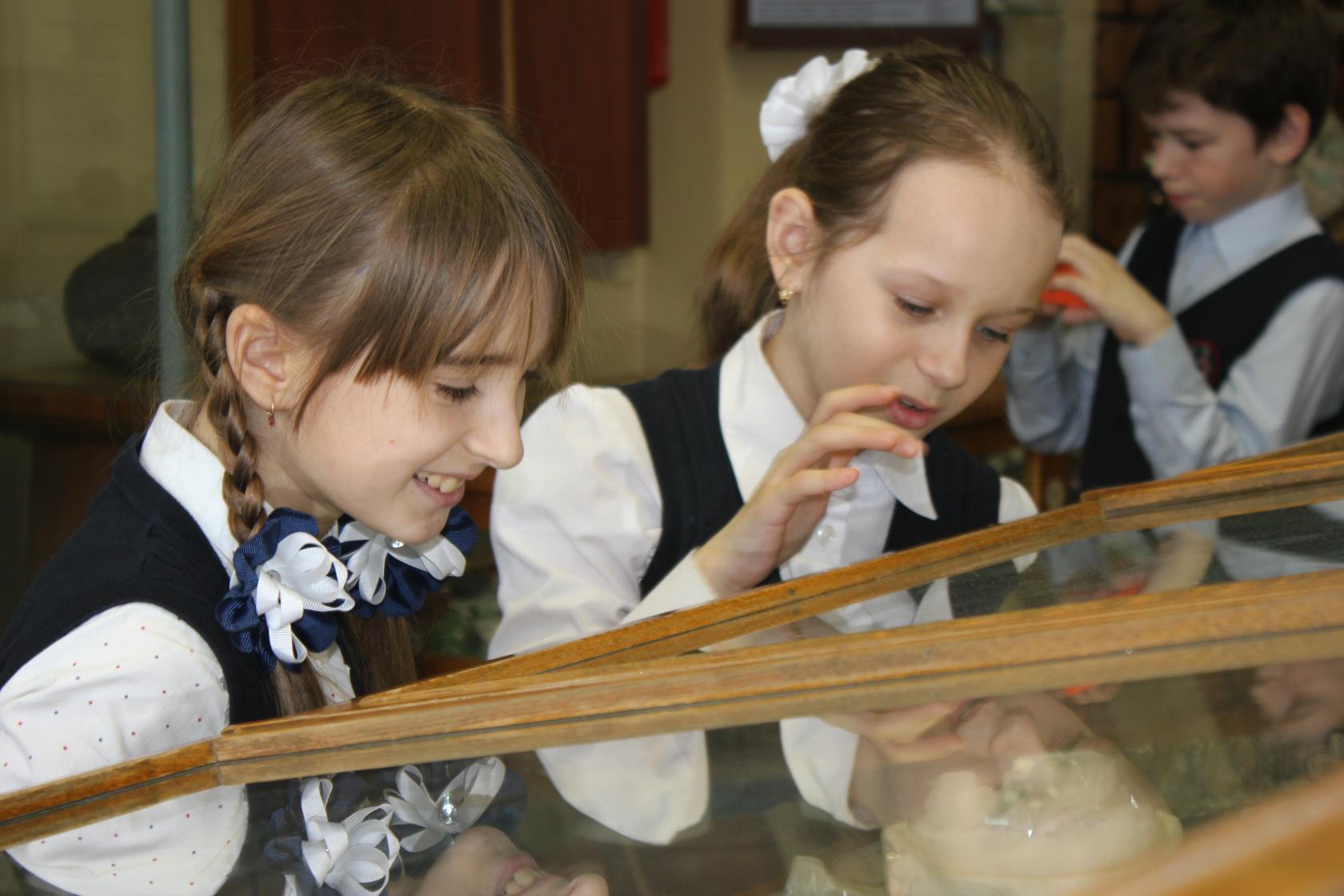 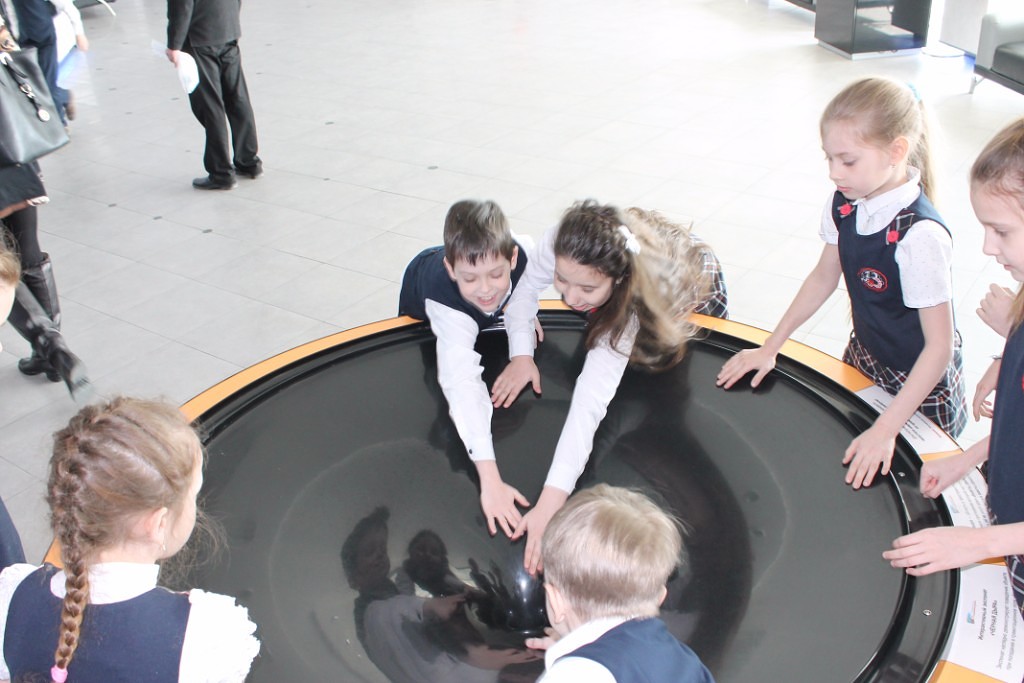 Нам всё интересно!
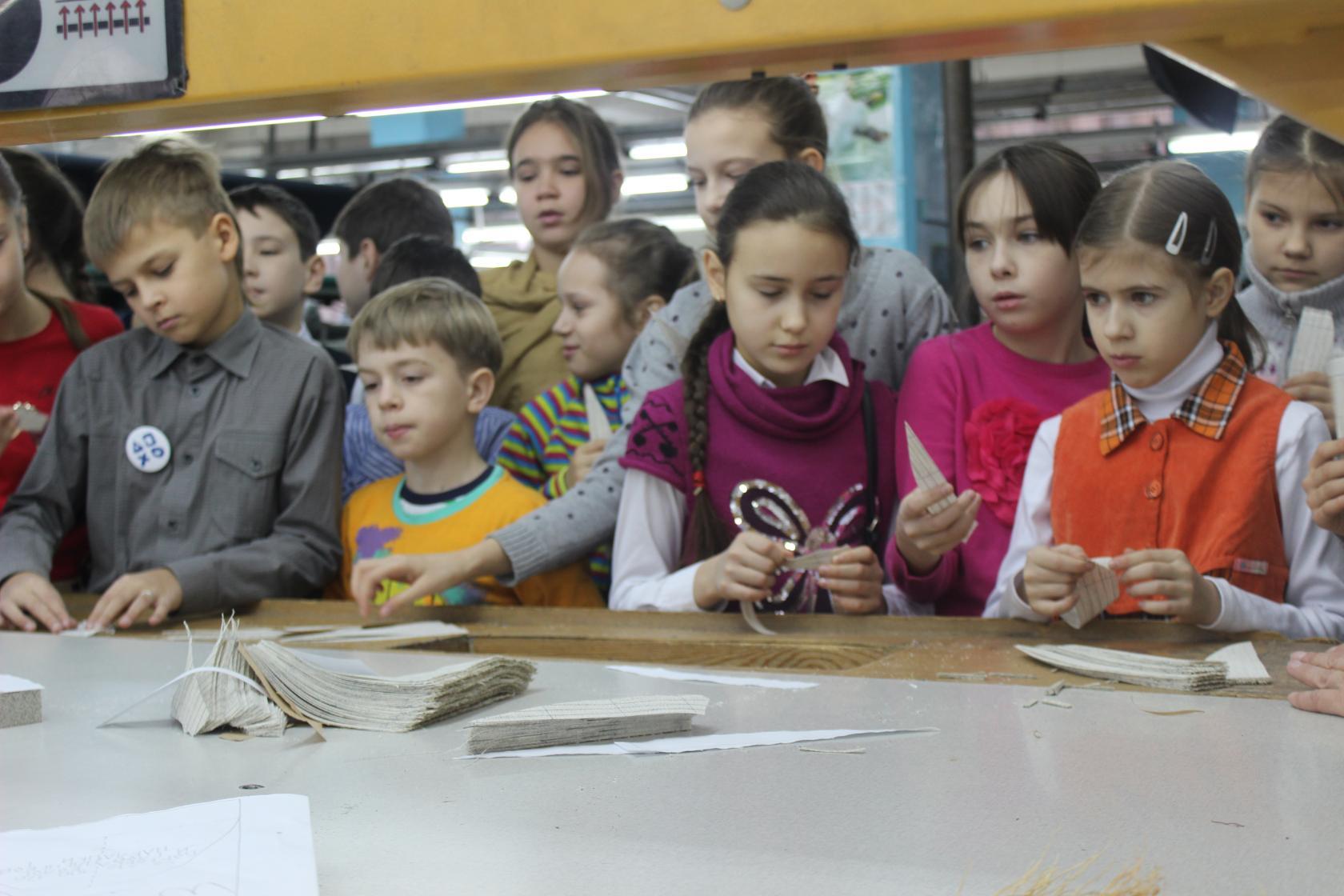 Первые шаги в науку
Никита Корчагин
Вика Красакова
Настя Тураева
Проект по краеведению «Что такое «Синар»?»
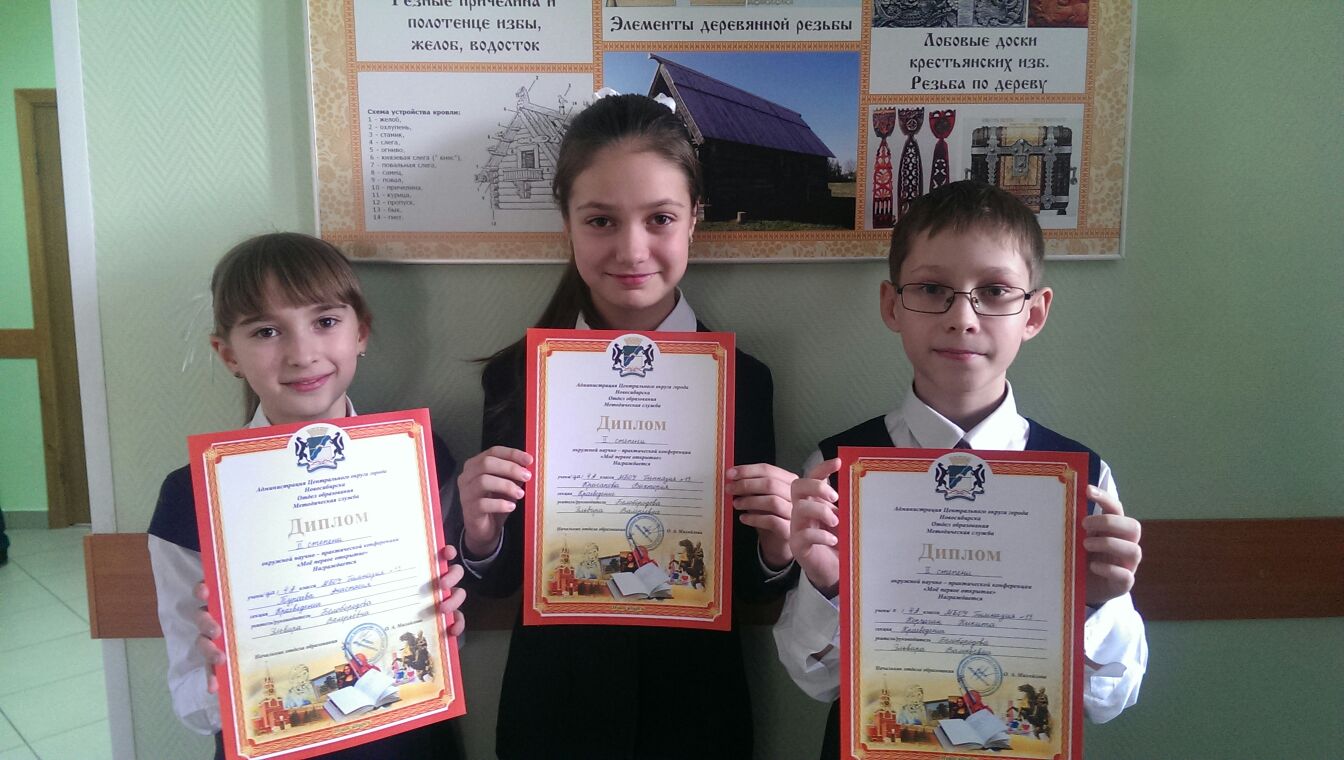 В совместных мероприятиях с родителями ребята учатся общению, со сверстниками и взрослыми.
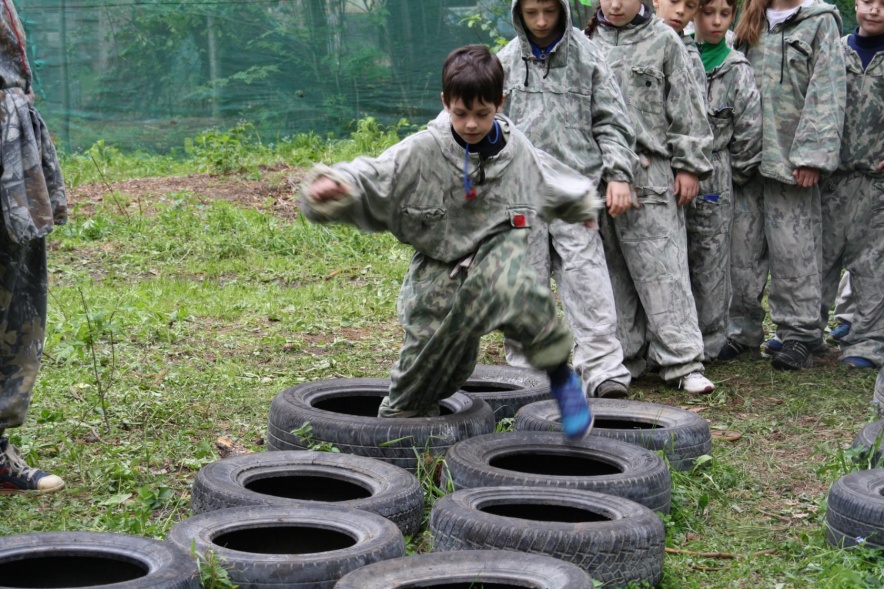 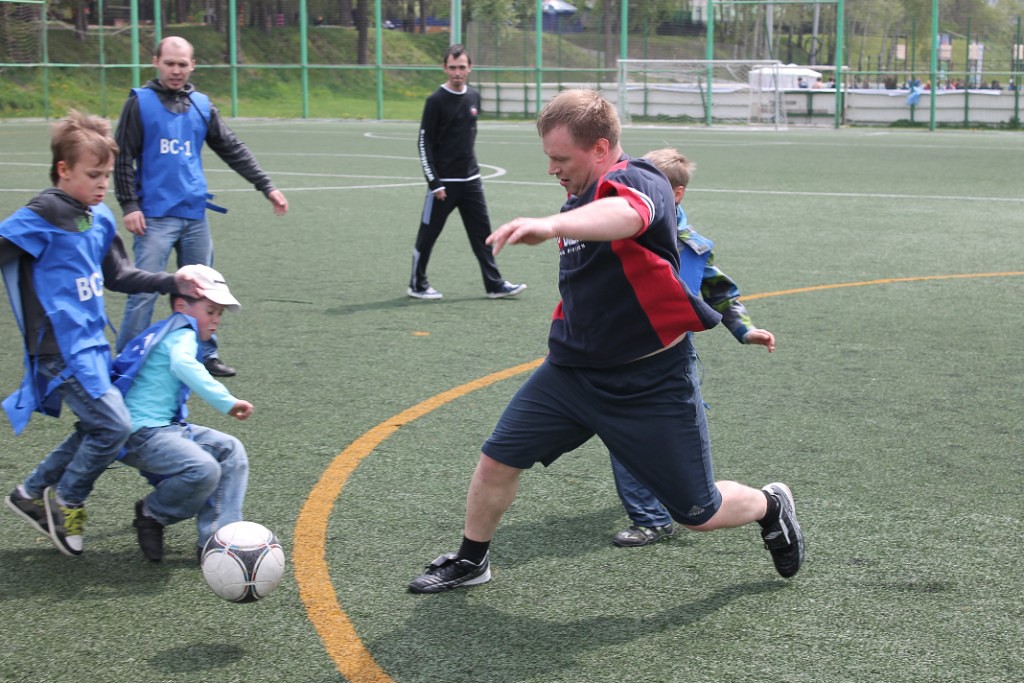 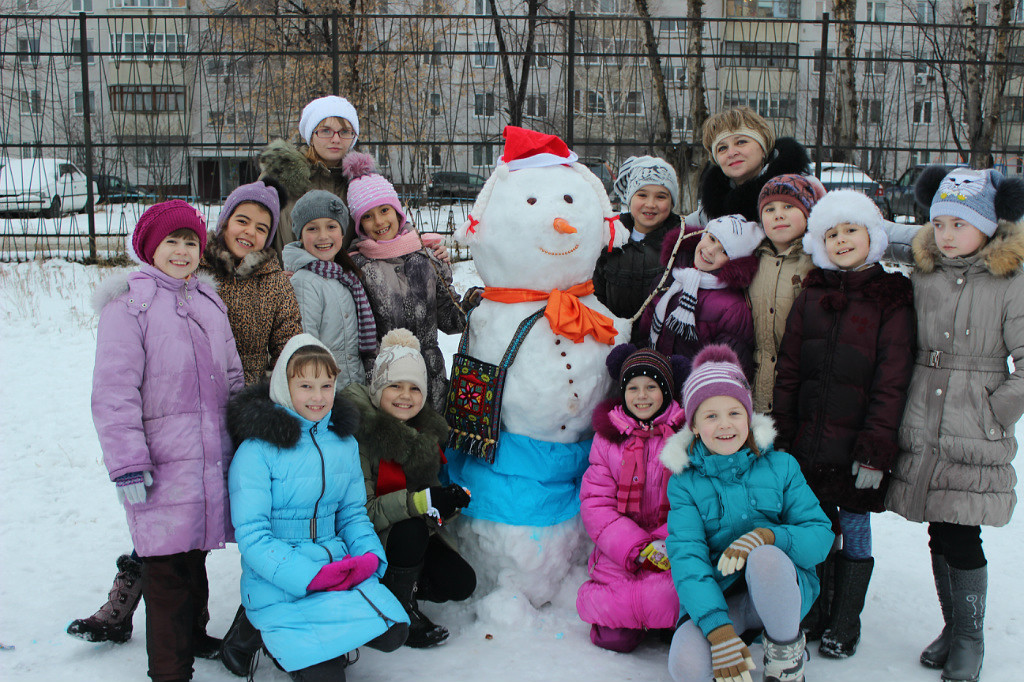 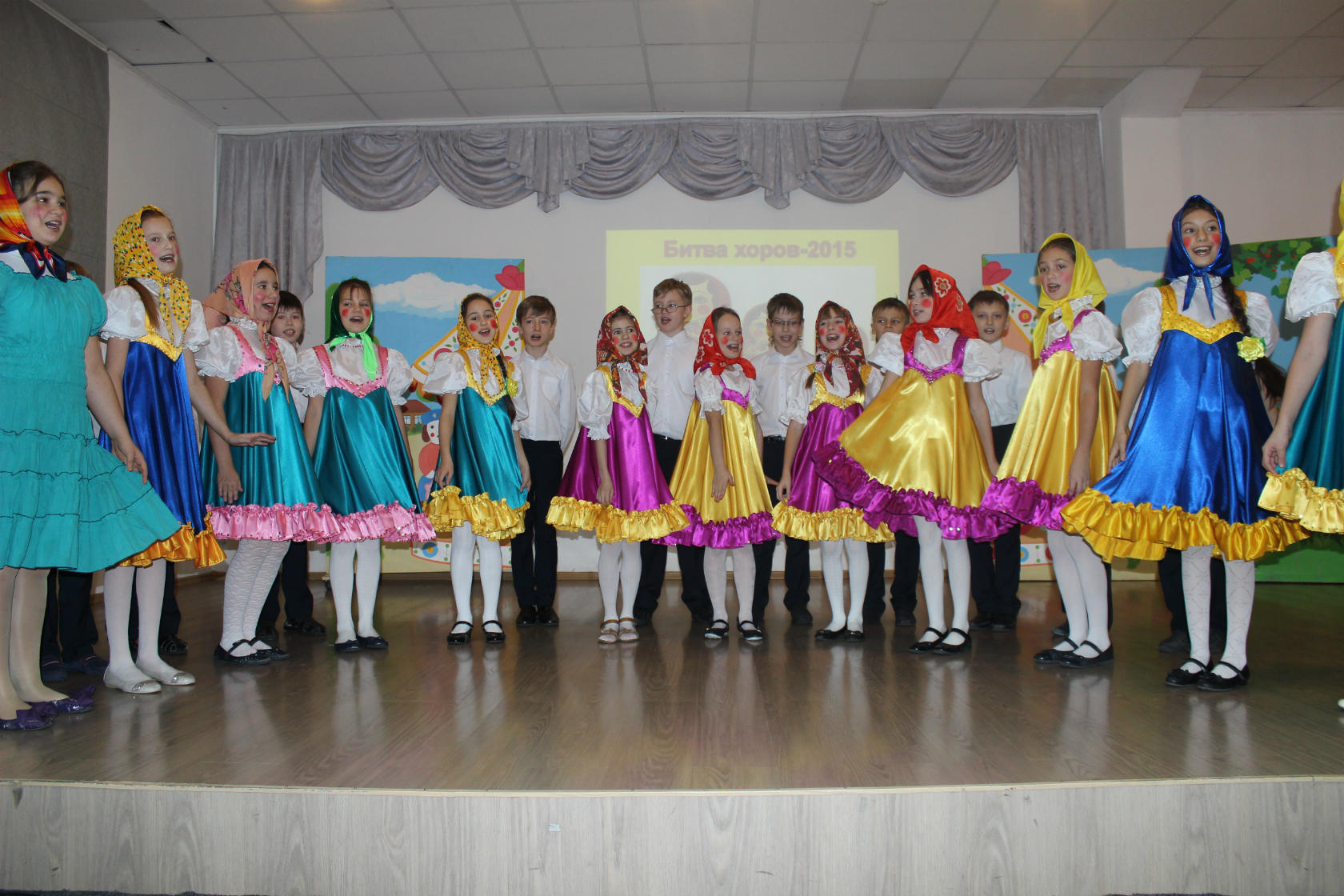